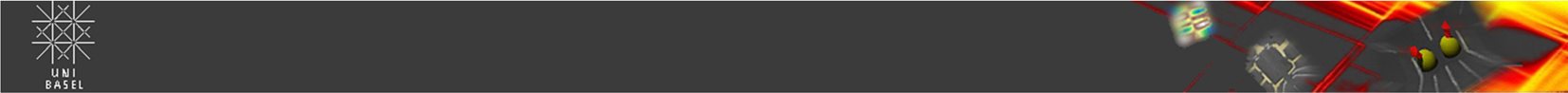 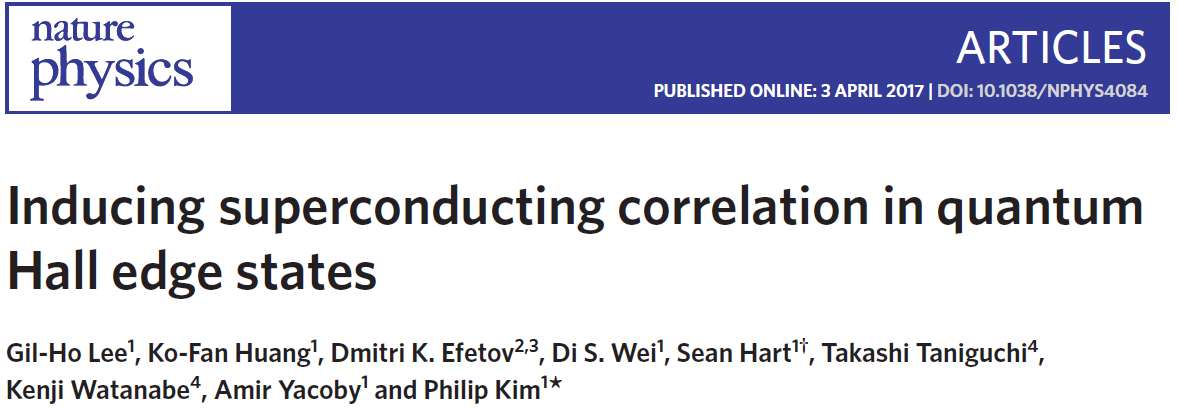 30.06.2017
Taras Patlatiuk
Zumbühl Group
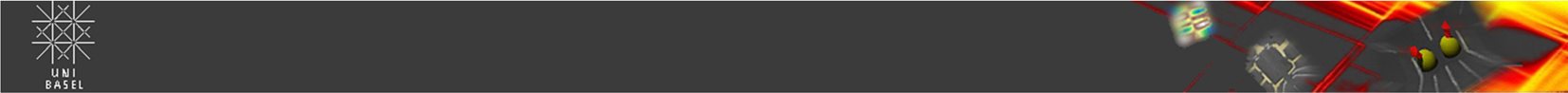 Motivation
Inducing superconductivity in 2DEG
Non-Abelian zero modes
Crossed Andreev conversion
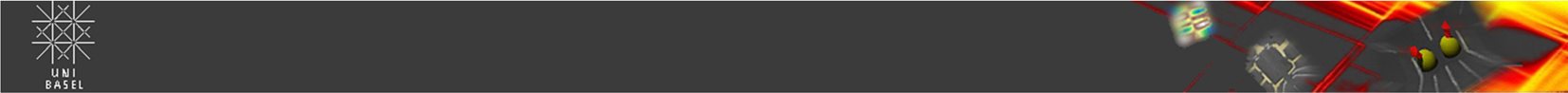 Device
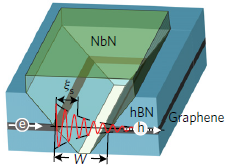 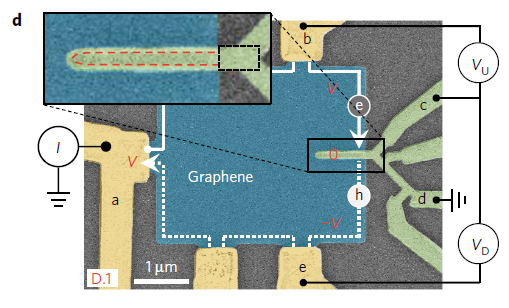 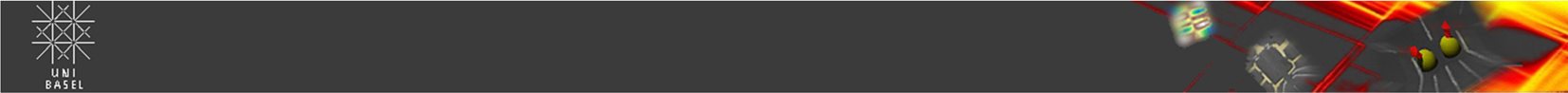 SC contact transparency
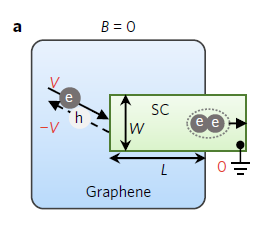 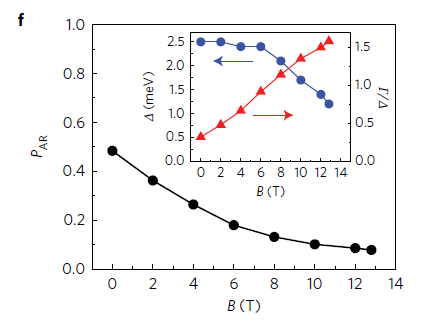 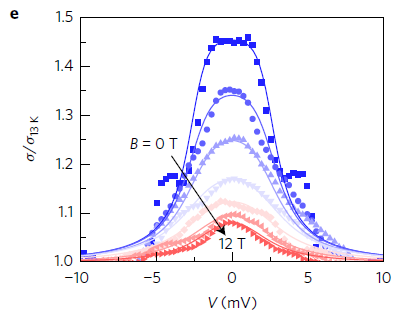 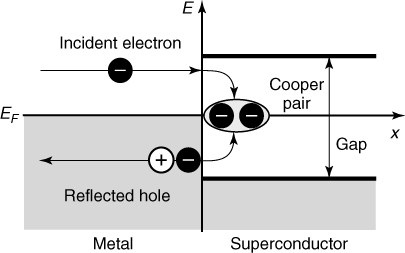 [Speaker Notes: 45% enhancement at V=0  SC/graphene junction reasonably transparent.
P_AR decrease with B  low]
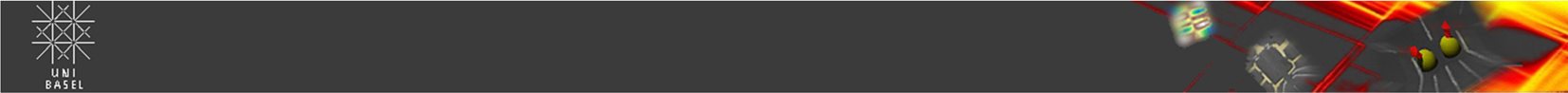 Negative non-local voltage
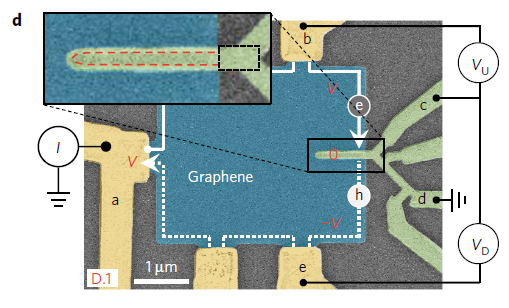 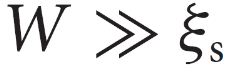 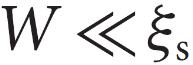 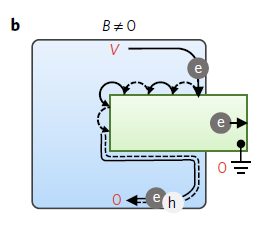 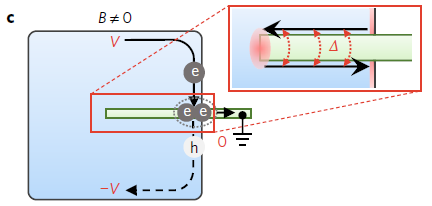 AES
CAC
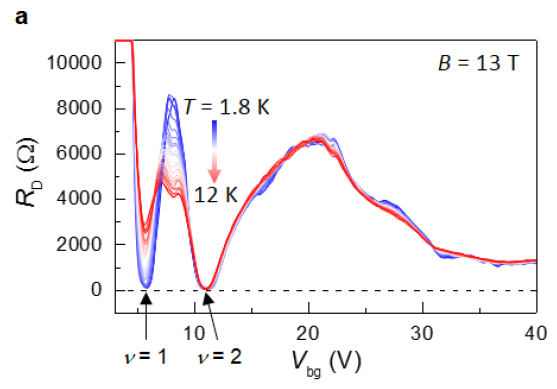 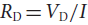 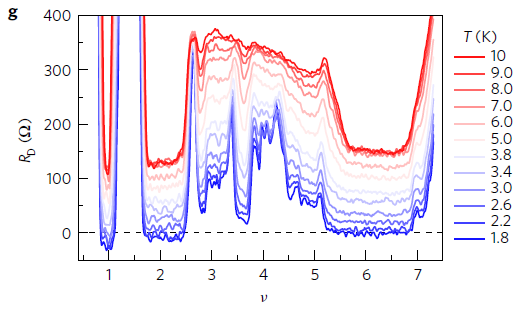 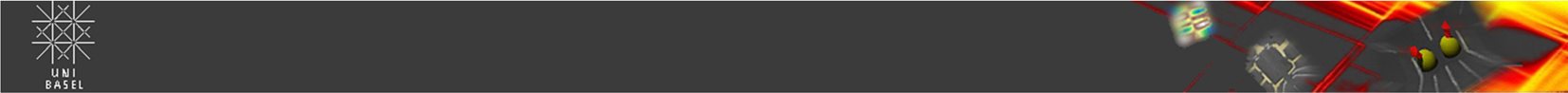 Temperature dependence
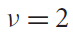 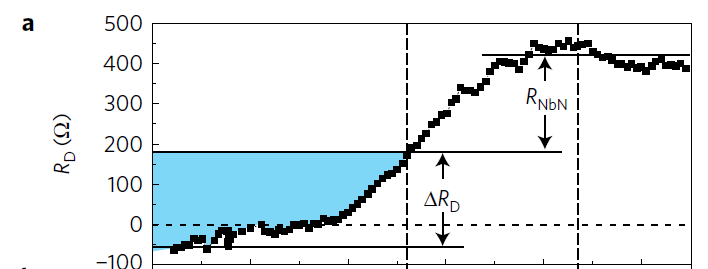 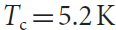 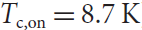 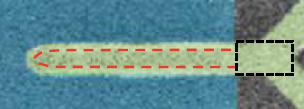 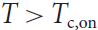 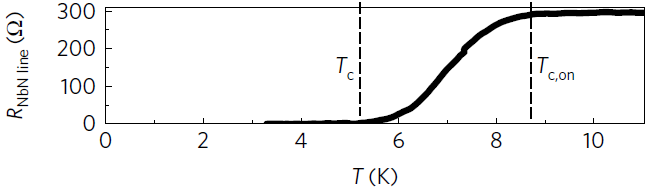 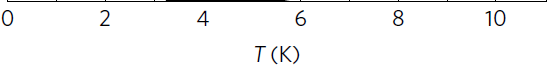 (4%)
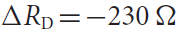 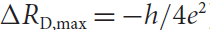 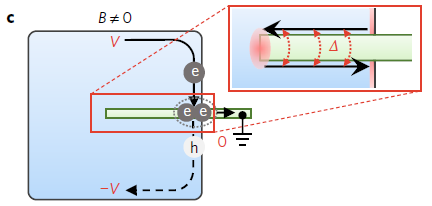 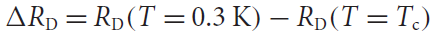 net contribution of CAC process
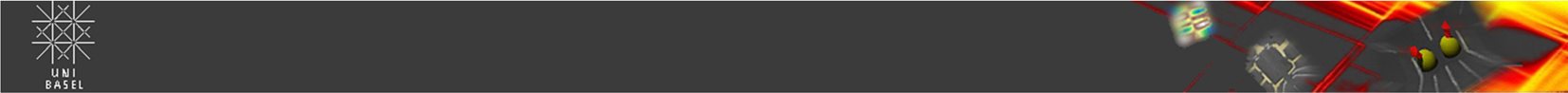 Temperature dependence
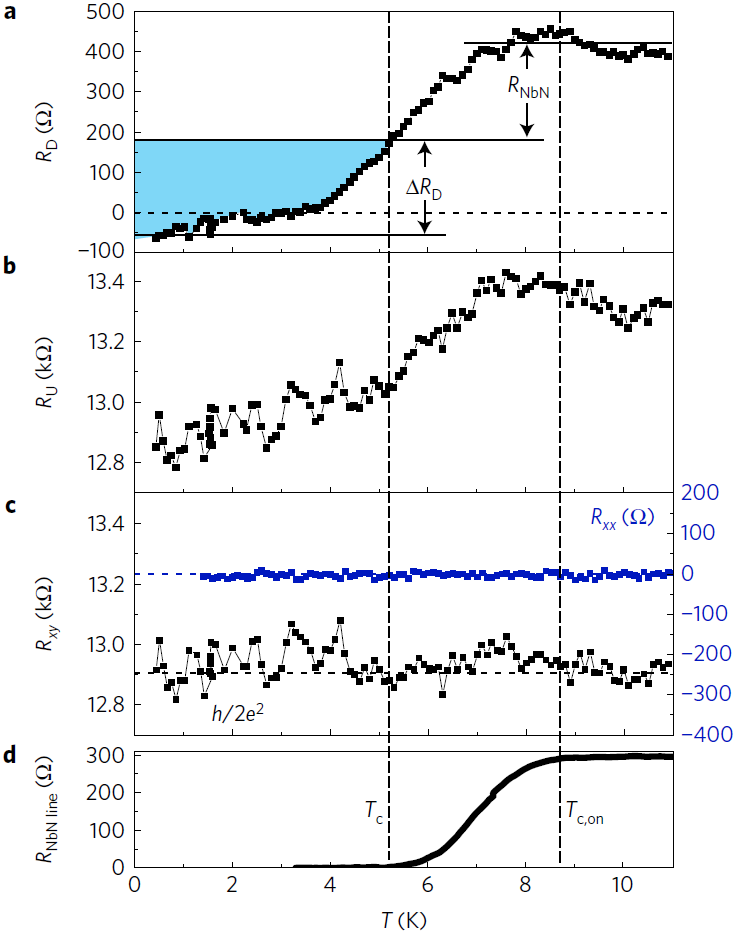 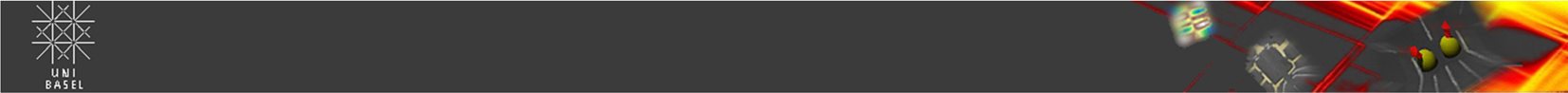 Bias dependence
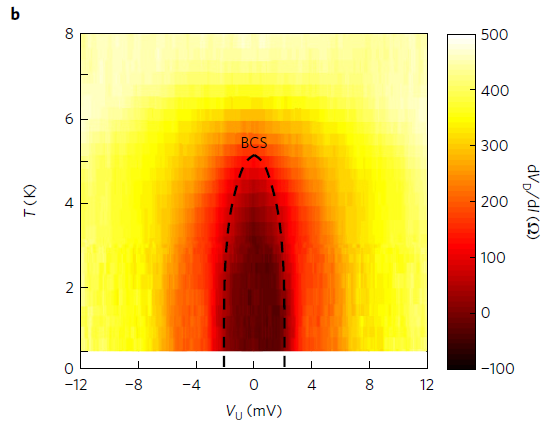 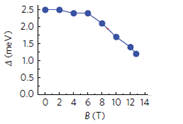 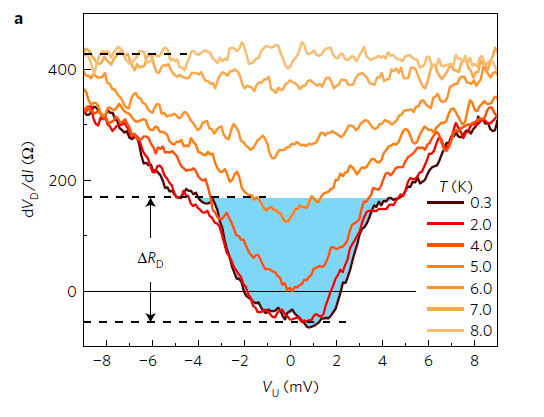 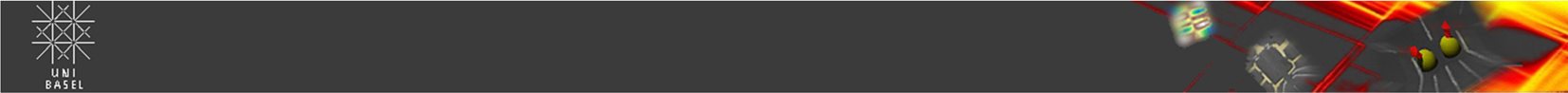 Width of superconductor
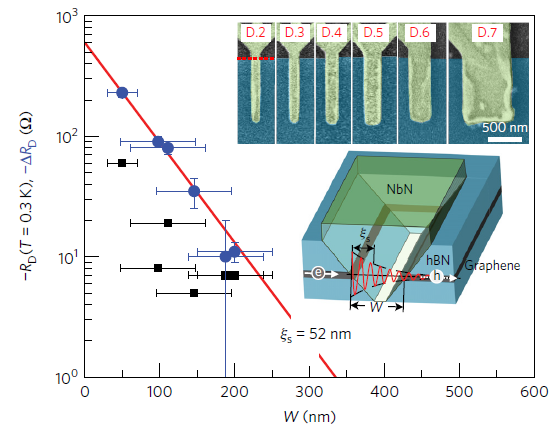 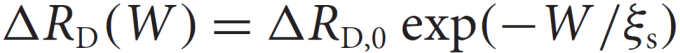 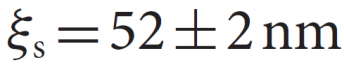 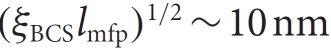 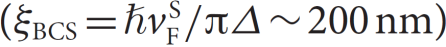 clean limit
dirty limit
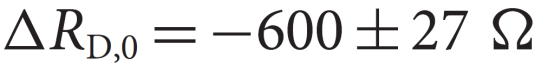 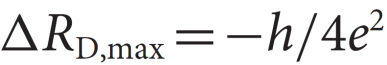 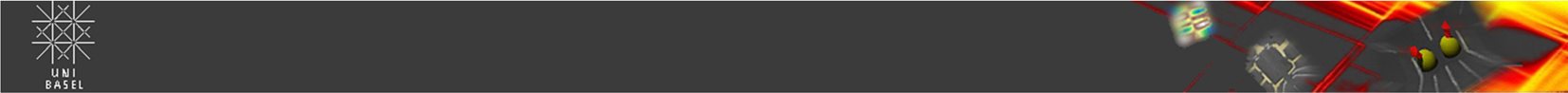 Conclusion
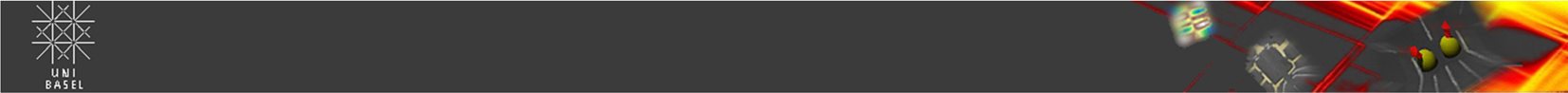 DOS of graphene
Bilayer graphene
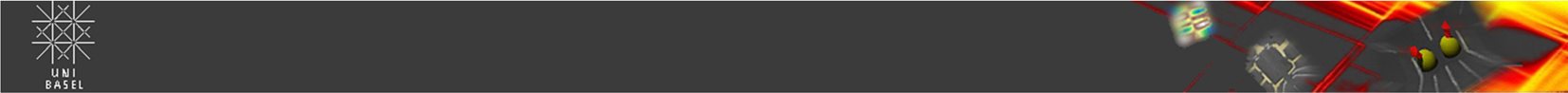 Modified BTK
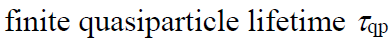 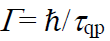 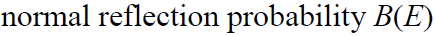 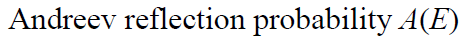 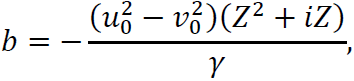 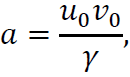 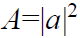 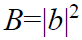 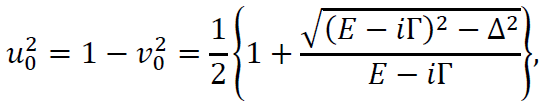 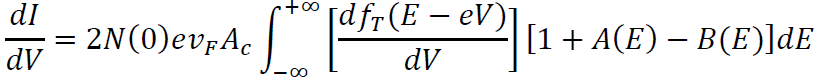